Vocabulaire de la santé
Liste 6
Première partie
Haut-le-coeur
Envie de vomir, soulèvement de l’estomac.
Position semi-assise
À moitié assise
Couches souillées
Couches: Linge absorbant qu’on place entre les jambes 

Souillées: Tachées, salies, contaminées.
Aussi: seringue souillée, aiguille souillée
Feuille d’ordonnance
Prescription médicale écrite.
Artère obstruée
Bouchée, entravée, bloquée.

Artères, bronches obstruée
Données
Élément connu qui sert de base à un raisonnement, à une recherche.
Résultat d’observation ou d’expérience.
Suppositoire
Médicament solide, de forme arrondie, qu’on introduit dans l’anus.
Frissons
Tremblement fin, passager et involontaire, dû au froid ou par un début de maladie.

Épithète: fiévreux
Confusion
État mental pathologique caractérisé par un état de stupeur, de l’anxiété, des troubles perceptifs, mnémoniques ou intellectuels.
Détresse respiratoire
Insuffisance respiratoire aiguë.
Phase palliative
Qui agit sur les symptômes d’une maladie sans la guérir.
Équipe volante
Mobile, qui se déplace.
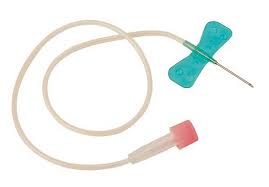 Dépression majeure
Grande, considérable.
Réflexe
Réaction élémentaire automatique et rapide d’une structure ou d’un organisme vivant en réponse à une stimulation sensorielle ou sensitive spécifique.

Épithète: rotulien, pupillaires, nauséeux, spinal.

Synonymes: réaction, interaction, réponse.
Déchets biomédicaux
Qui concerne à la fois la biologie et la médecine.

Exemples: Domaine biomédical, applications biomédicales
Literie
Ensemble des objets qui entrent dans l’équipement d’un lit et avec lesquels on garnit un lit (draps, couvertures, oreillers).
Rinçage
Action de rincer.
Date de péremption
Date au-delà de laquelle un médicament ou un produit ne doit plus être consommé,utilisé.
Salle de réveil
Pièce d’un hôpital où l’on procède au réveil du patient à la suite d’une anesthésie générale et d’une intervention chirurgicale.